Вас вітає колектив Комарівської школи І – ІІ ступенів
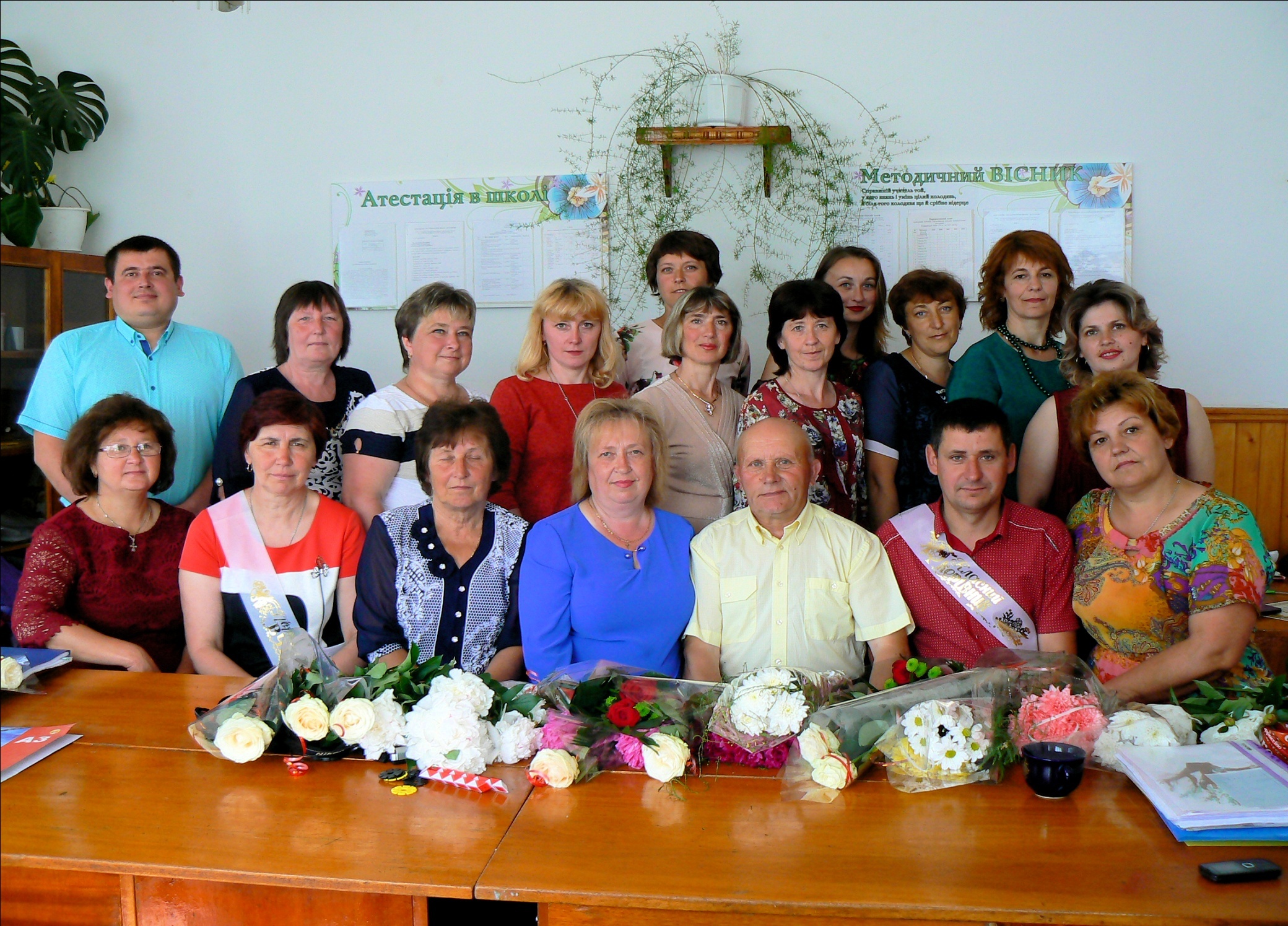 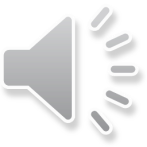 Основне приміщення школи
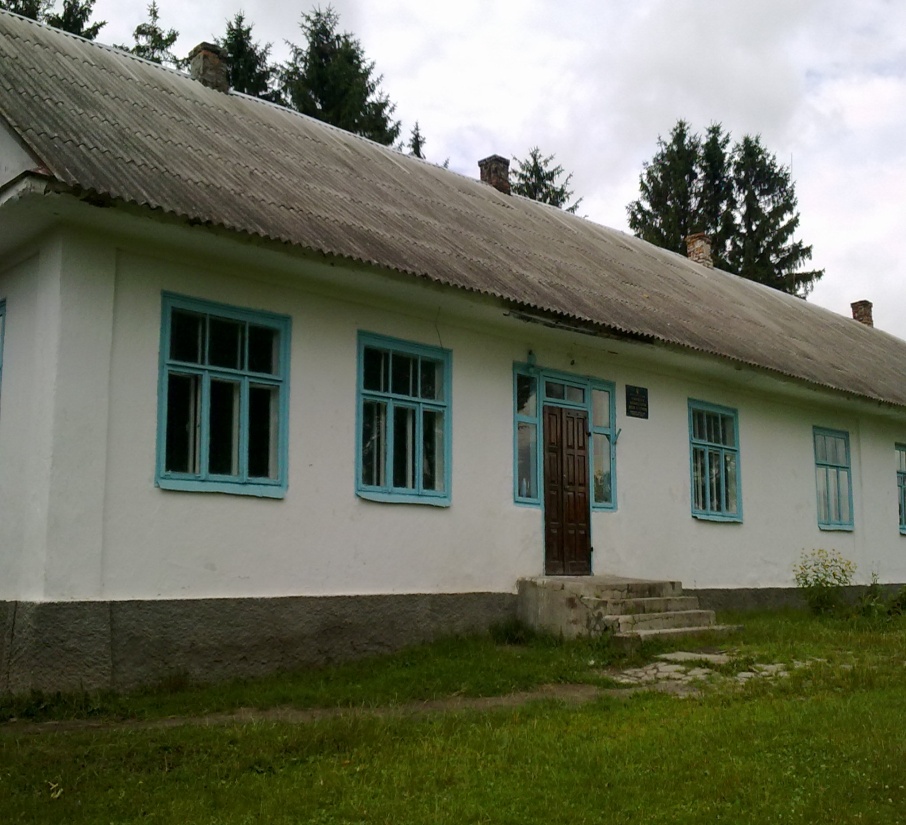 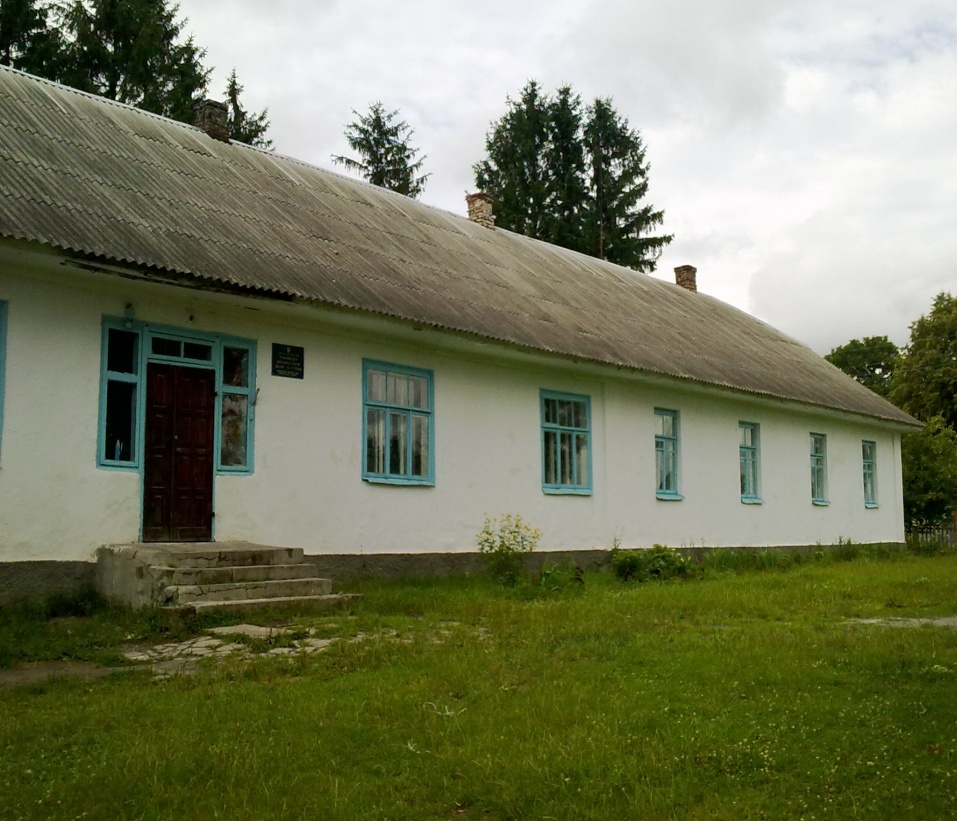 Ліве крило школи – будинок  пана Міліновського  переданий у 1939 р.
Праве крило школи – добудоване  1972 р.
Другий корпус школи
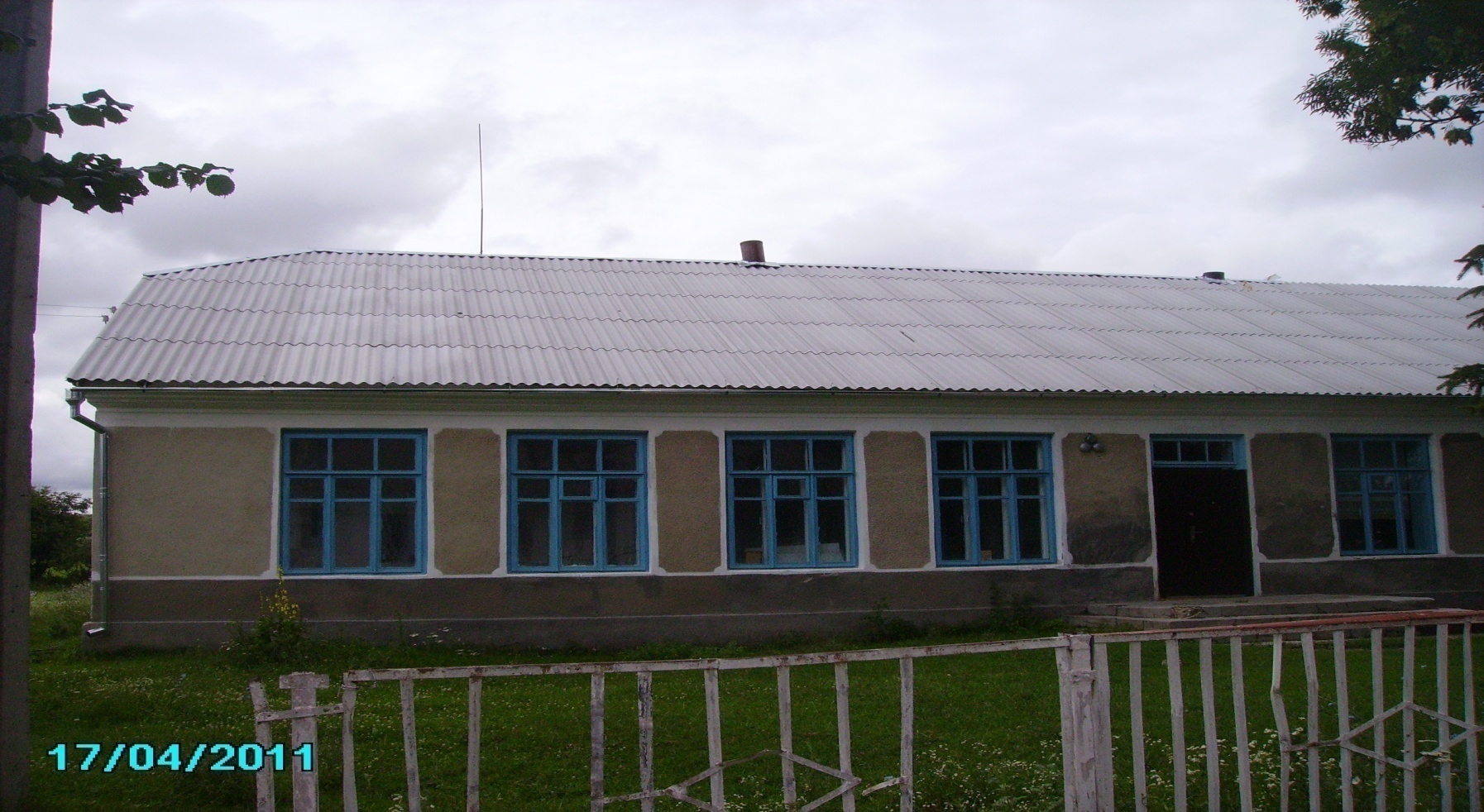 Приміщення, яке  передане 1995 р.
У міжвоєнний період коли село перебувало  у складі ІІ Речі Посполитої централізованої освіти не було. Навчання проводилися в кількох будинках. У якій працювала одна вчителька. Багато дітей не мали можливості здобути освіту.    У 1939 р. будинок пана Маліновського було передане під приміщення школи.
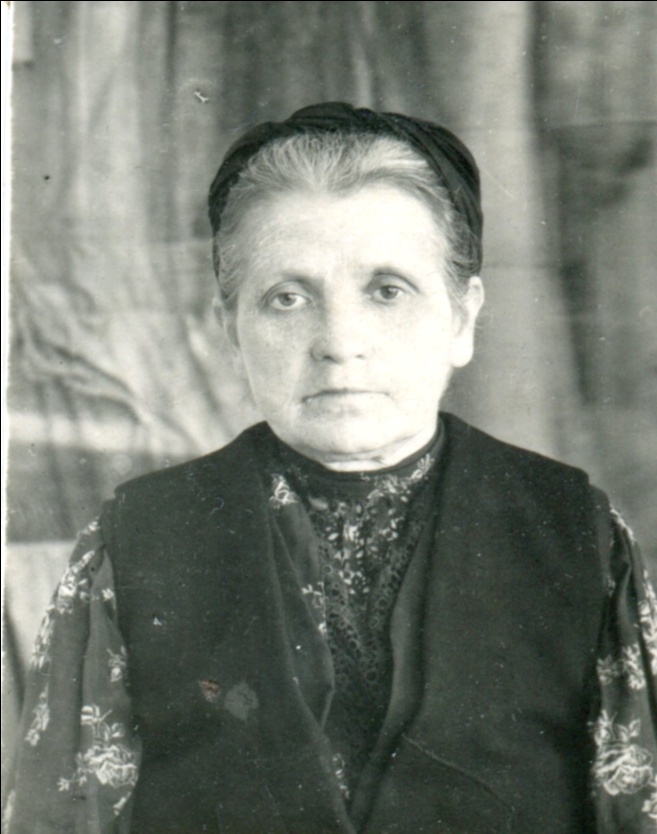 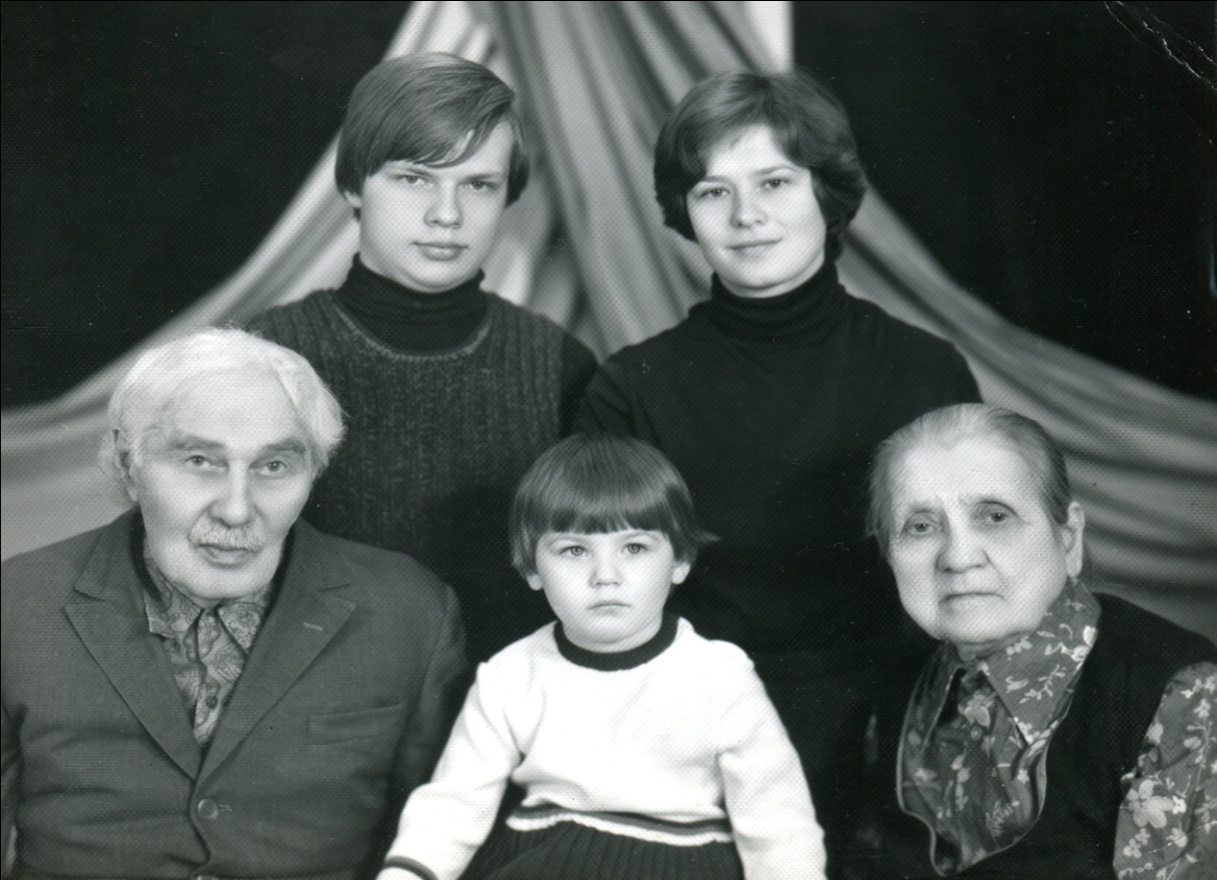 Перша вчителька – 
Ольга Дмитрівна Чучмай.
Ольга Дмитрівна з родиною. На фотографії зображені  чоловік, син,  невістка та внук Ігор Георгійович.
Керівний склад
На посаді керівників школи працювали: Дробацький, Нечай, Баранівський І. О., Пушанко С. М., Богуславський М. Г., Гавриш О. В., Микитюк А. Я., Кондратюк О. П., Бочелюк  Б. Г., Каваць П. Г.,              Бойко П. М.
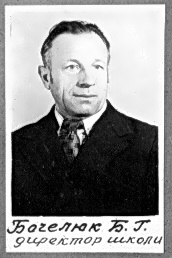 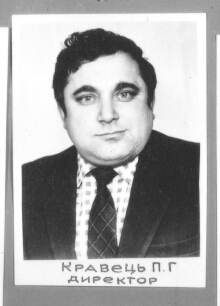 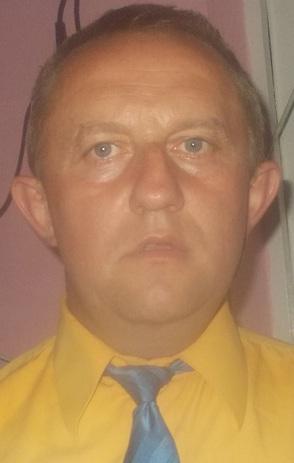 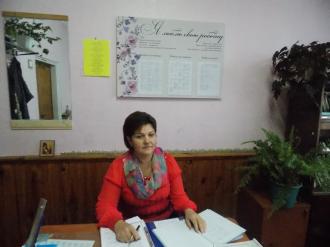 Учителі, які залишилися у нашій пам'яті
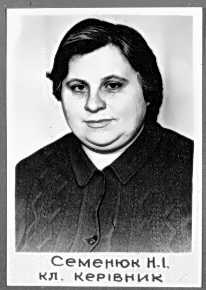 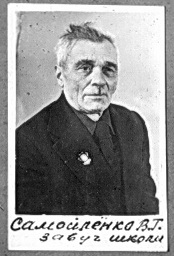 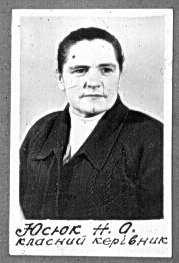 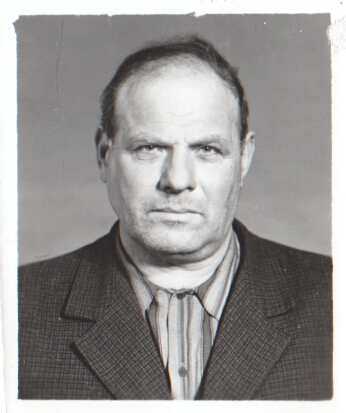 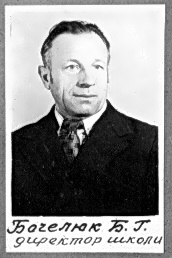 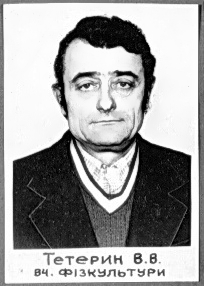 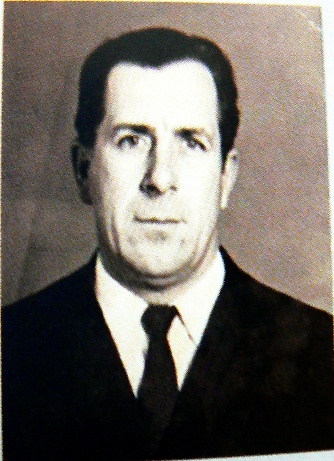 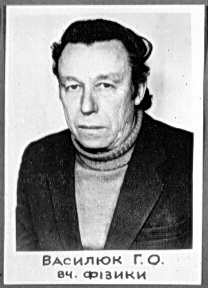 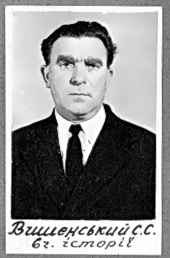 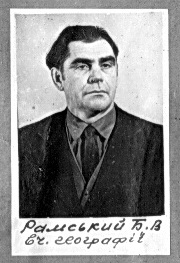 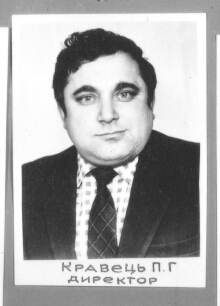 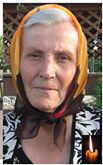 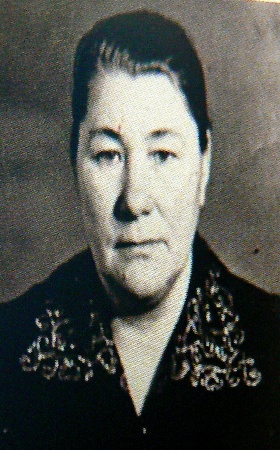 Педагогічний склад
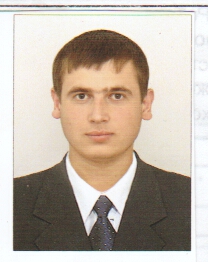 Омелянський Віктор Васильович – вчитель математики та інформатики,
Кваліфікаційна категорія  - І  (перша)
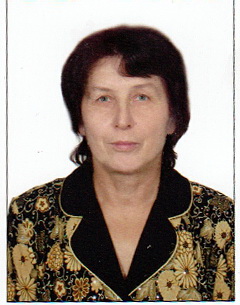 Зубкевич Лариса Лук'янівна – 
вчитель математики,
Кваліфікаційна категорія  - І  (перша)
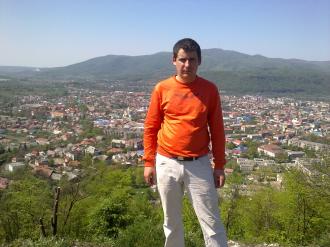 Казмірук Микола Андрійович, вчитель історії і правознавства, вища категорія, 
Педагогічне звання «старший вчитель»
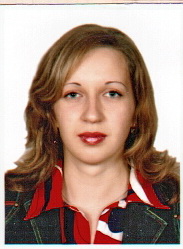 Данильчук Людмила Дмитрівна, вчитель англійської мови ,
Кваліфікаційна категорія  - ІІ (друга)
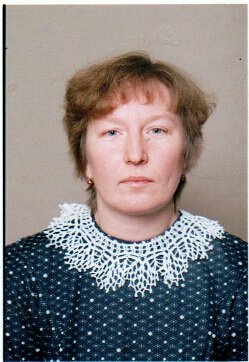 Царук Ганна Іванівна, вчитель фізики і трудового навчання, 
Кваліфікаційна категорія  - І  (перша)
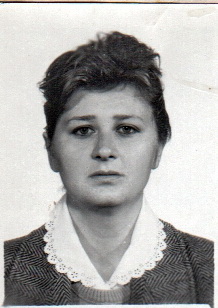 Сторчова Олена Василівна, вчитель німецької мови, 
 Кваліфікаційна категорія  - І  (перша)
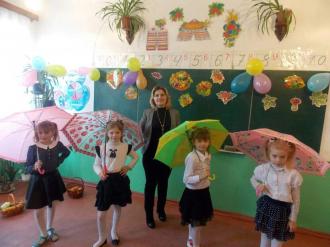 Грушицька Жанна Миколаївна, вчитель української мови і літератури,
Кваліфікаційна категорія  - І (перша)
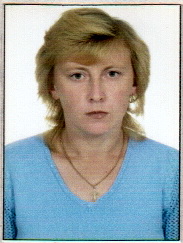 Мандзюк Тетяна Іванівна, практичний психолог,
Кваліфікаційна категорія  - І  (перша)
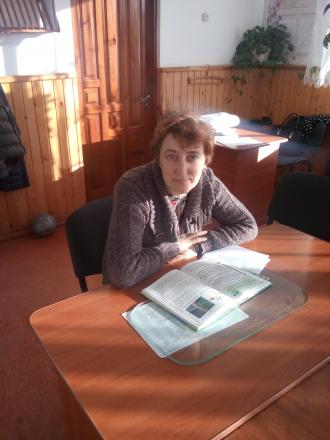 Зубкевич Ірина Петрівна, вчитель хімії і біології,
Кваліфікаційна категорія  - І  (перша)
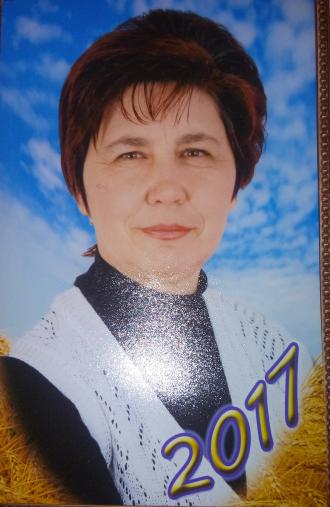 Трифонюк Олександра Миколаївна, посада: заступник директора, вчитель початкових класів. Вища категорія
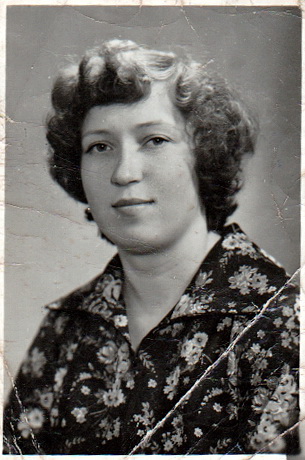 Порицька Галина Григорівна, вчитель початкових класів, 
Кваліфікаційна категорія  - І (перша)
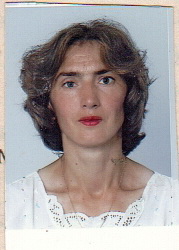 Лісовик Ольга Іванівна, група продовженого дня, 10 тарифний розряд
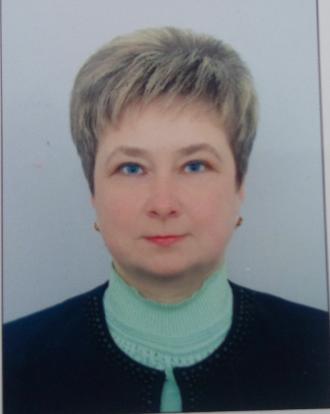 Циганюк Аліна Василівна, педагог-організатор, 
Кваліфікаційна категорія  - І  (перша)
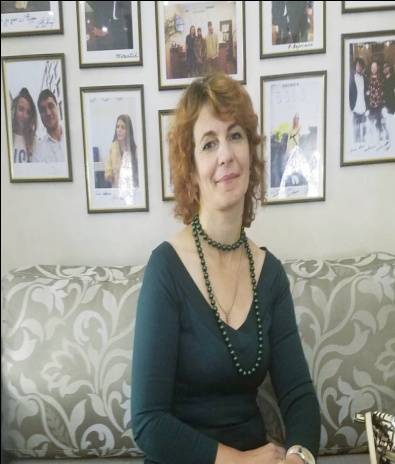 Трачук Євгенія Дмитрівна, вчитель початкових класів, 
Кваліфікаційна категорія  - І  (перша)
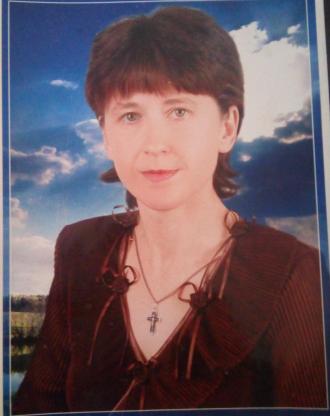 Миськів Ольга Дмитрівна, вчитель початкових класів, 
Кваліфікаційна категорія  - І  (перша)
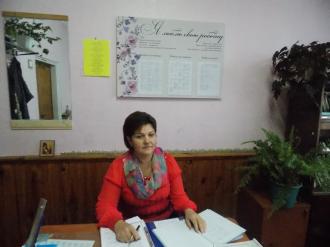 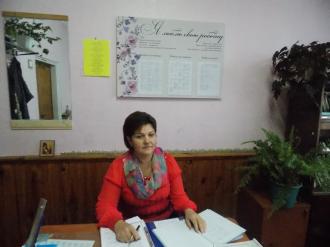 Семенчук Оксана Феодосіївна, посада: директор, вчитель зарубіжної літератури. Категорія вища
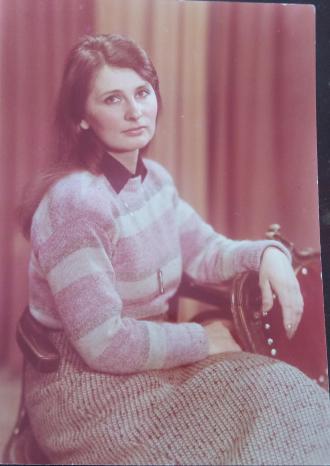 Коваленко Ірина Никифорівна, вчитель фізкультури,
Кваліфікаційна категорія  - І  (перша)
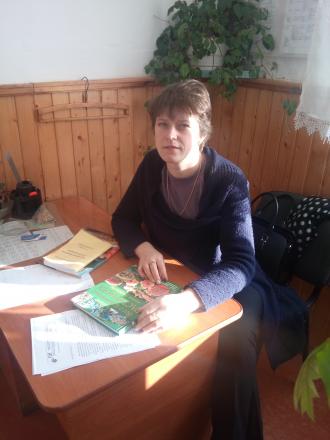 Зарішняк Оксана Петрівна, вчитель географії і фізкультури,
Кваліфікаційна категорія  - І  (перша)
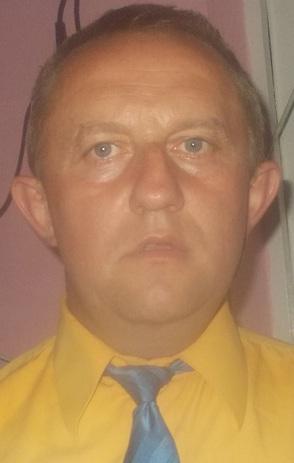 Бойко Петро Мусійович, вчитель християнської етики, 
Кваліфікаційна категорія  - І  (перша)
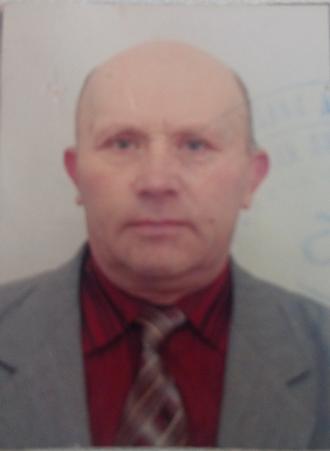 Бочелюк Григорій Захарович, вчитель музики, 11 тарифний розряд.
Педагогічне звання «старший вчитель»
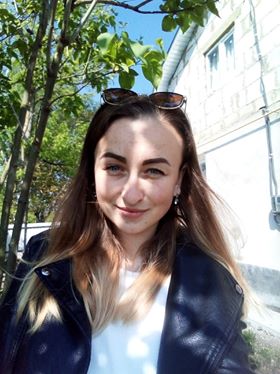 Базилюк Ольга Володимирівна, вчитель образотворчого мистецтва, спеціаліст
Технічний персонал
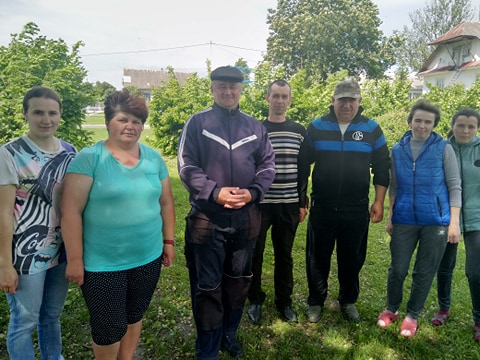 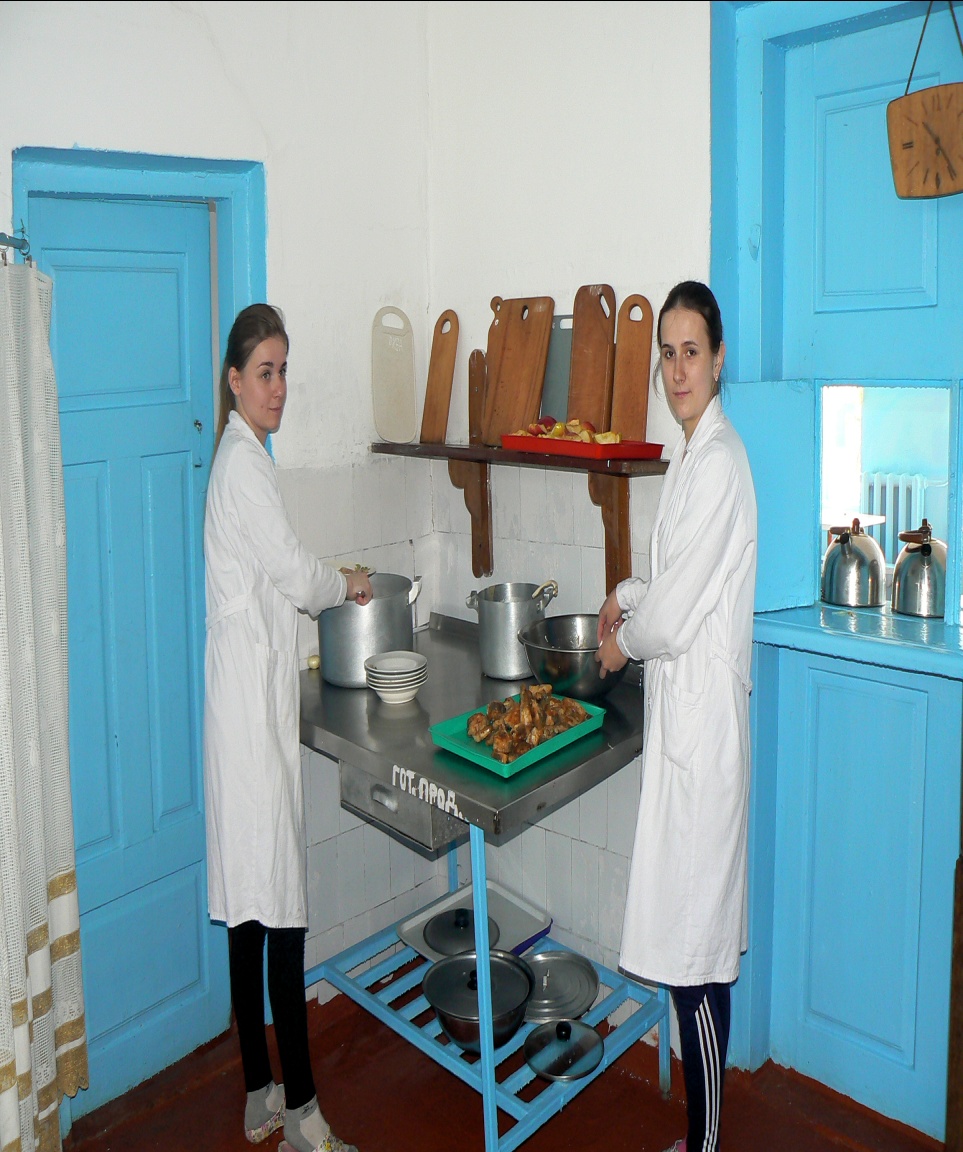 Гордість школи
Досягнення на рівні області
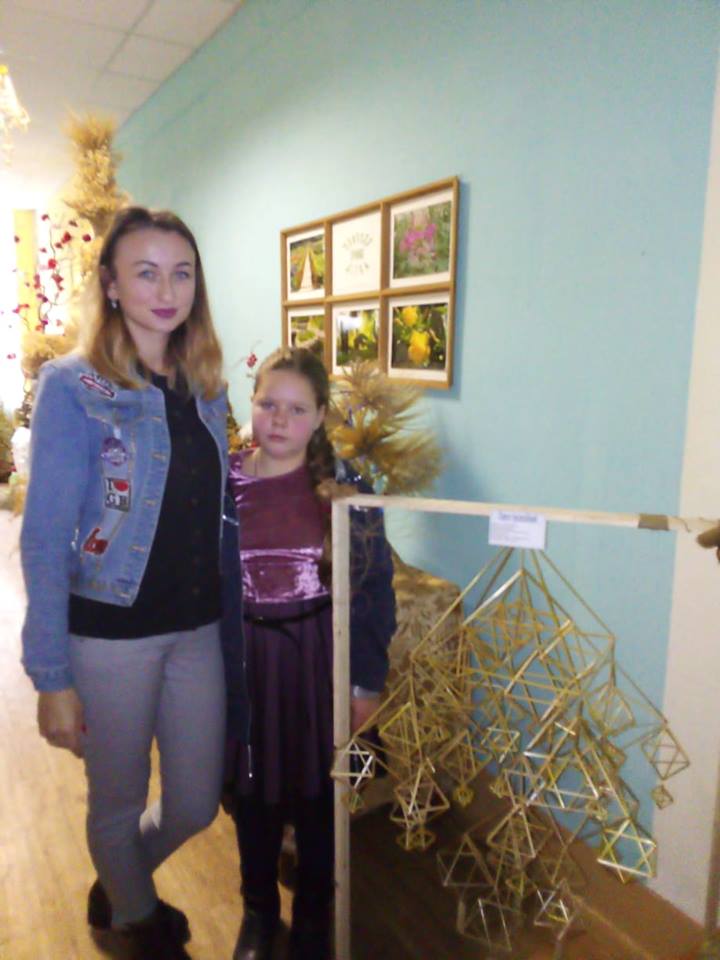 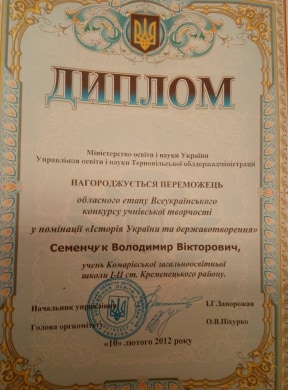 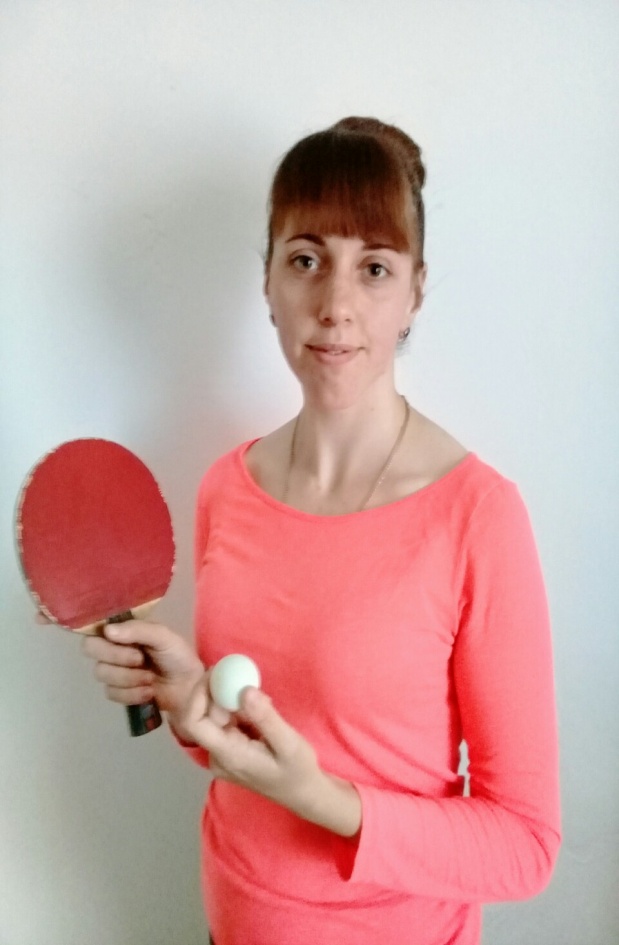 Замість ялинки – зимовий 
букет
Диплом ІІІ ступеня
Історія і державотворення
Диплом І ступеня
Настільний теніс
загальнокомандне          ІV місце
Наші перемоги 
Музичне мистецтво
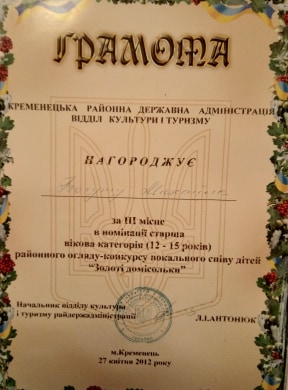 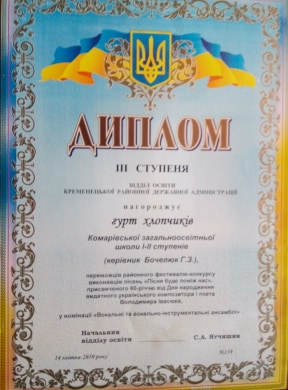 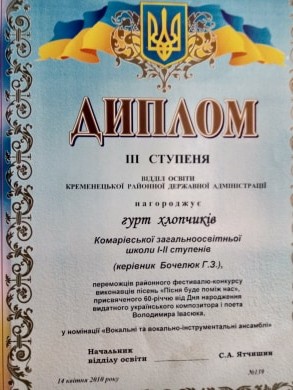 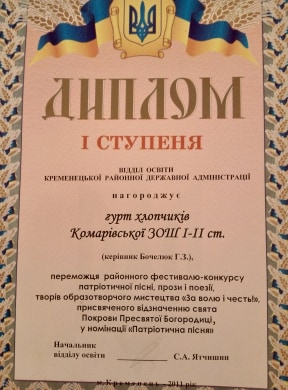 Історія
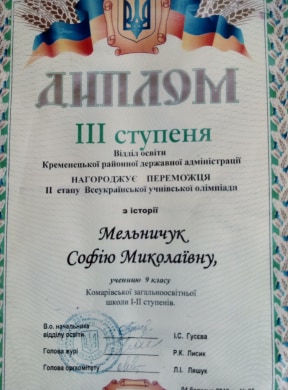 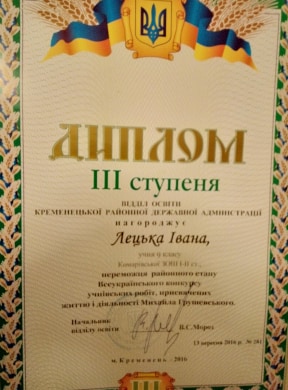 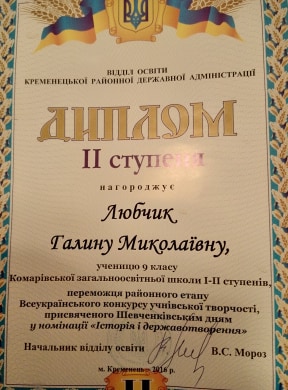 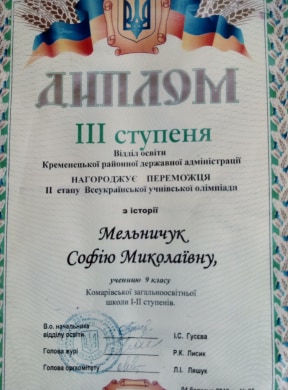 Фізична культура                             Мистецтво
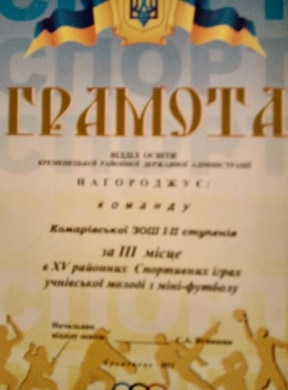 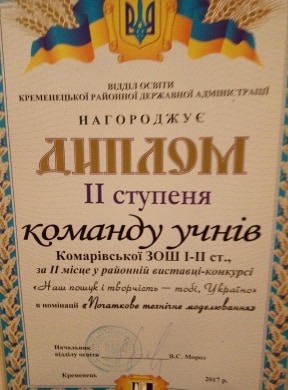 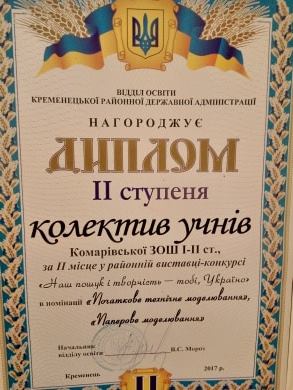 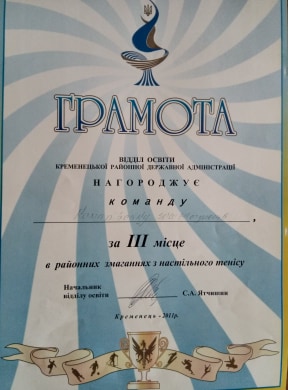 Мова і література                             Зарубіжна
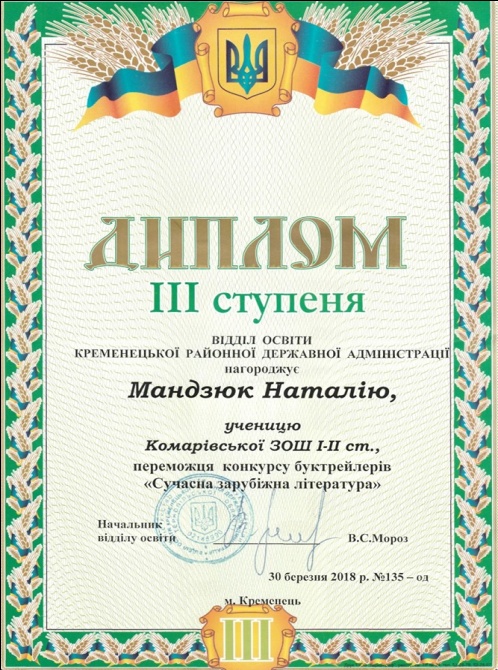 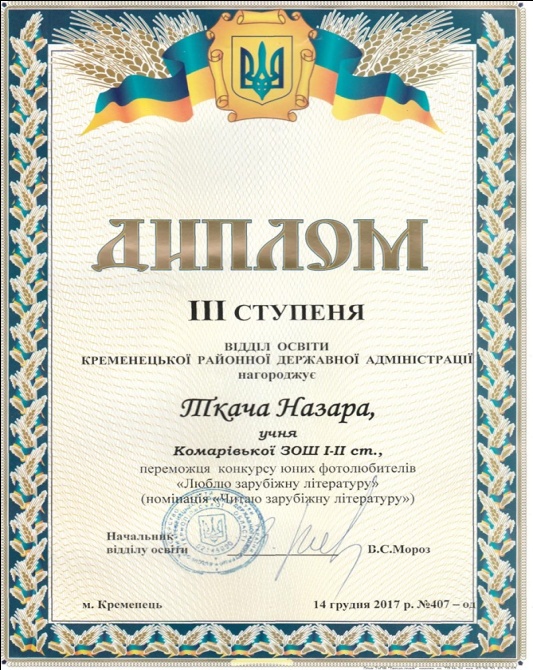 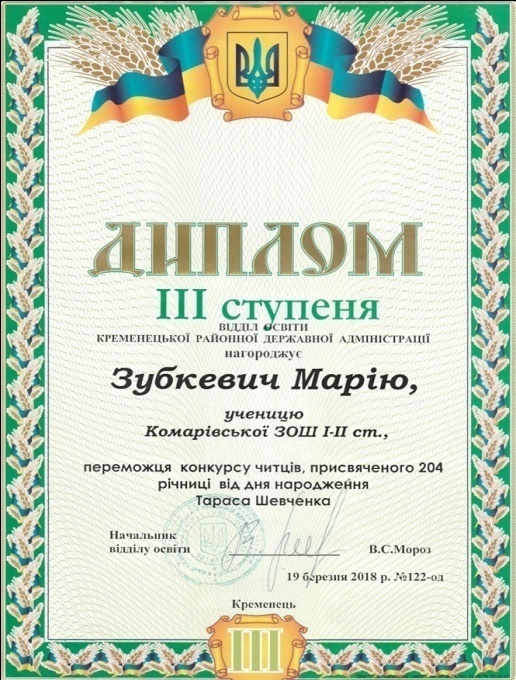 Районні семінари на базі Комарівської школи
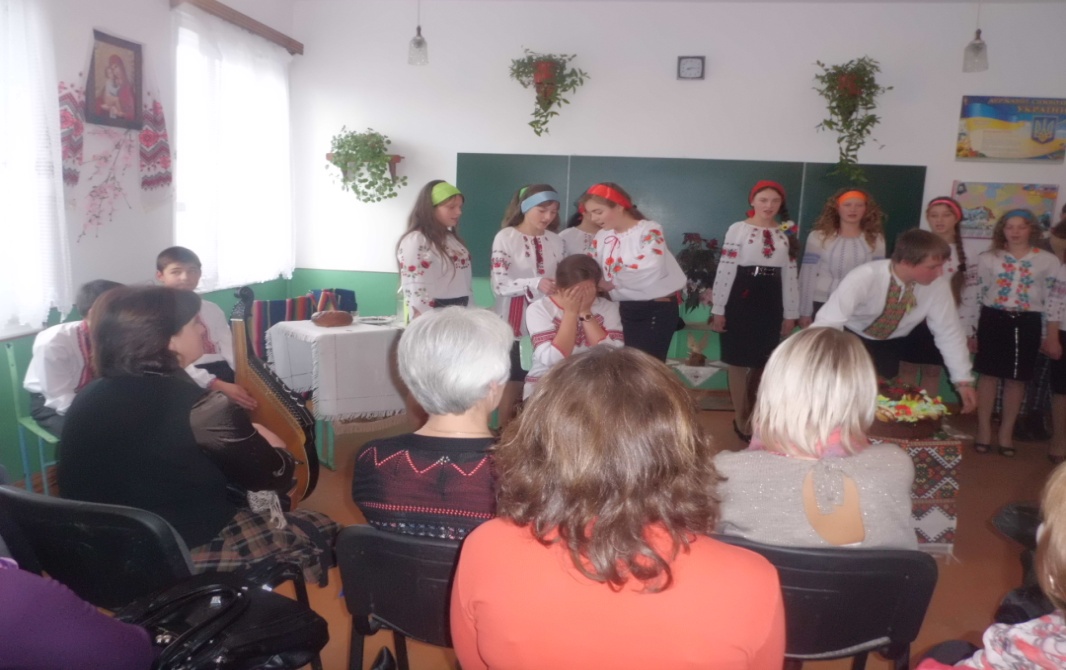 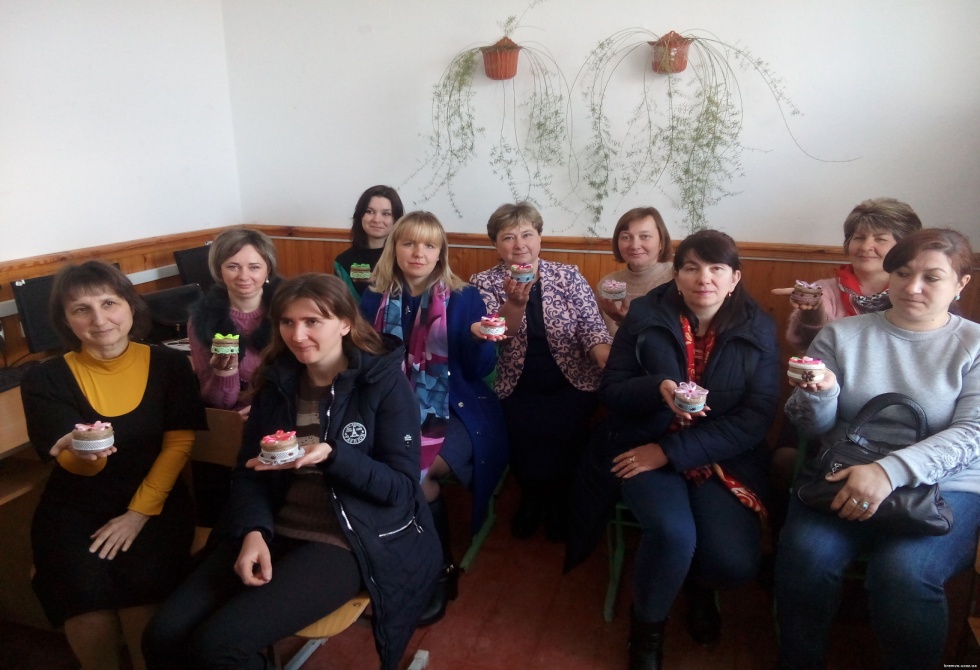 Історія – 2016 р.
Виховна робота – 2019 р.
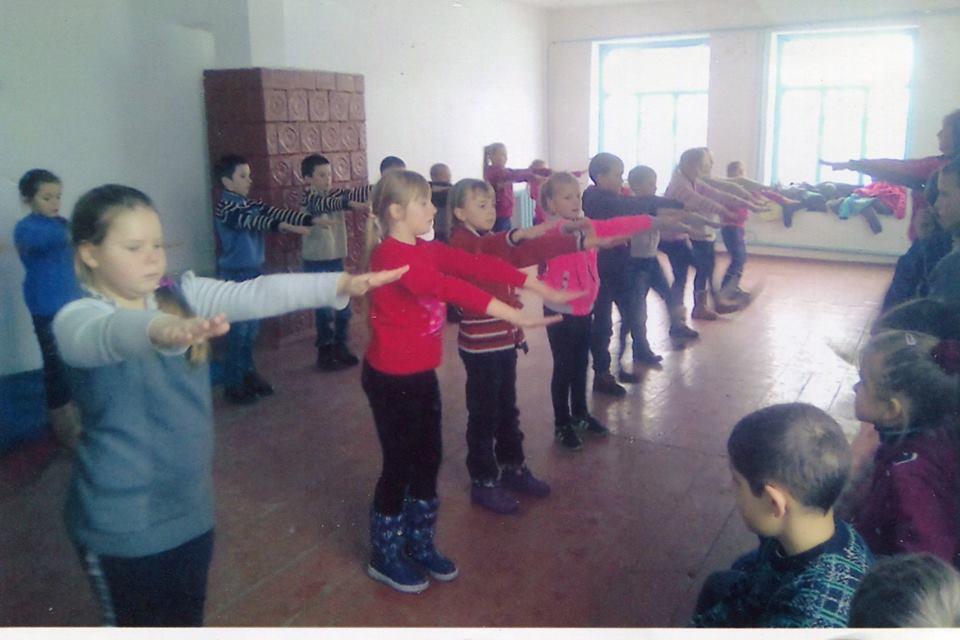 Група продовженого  дня  – 2018 р.
Участь дітей у Міжнародних конкурсах
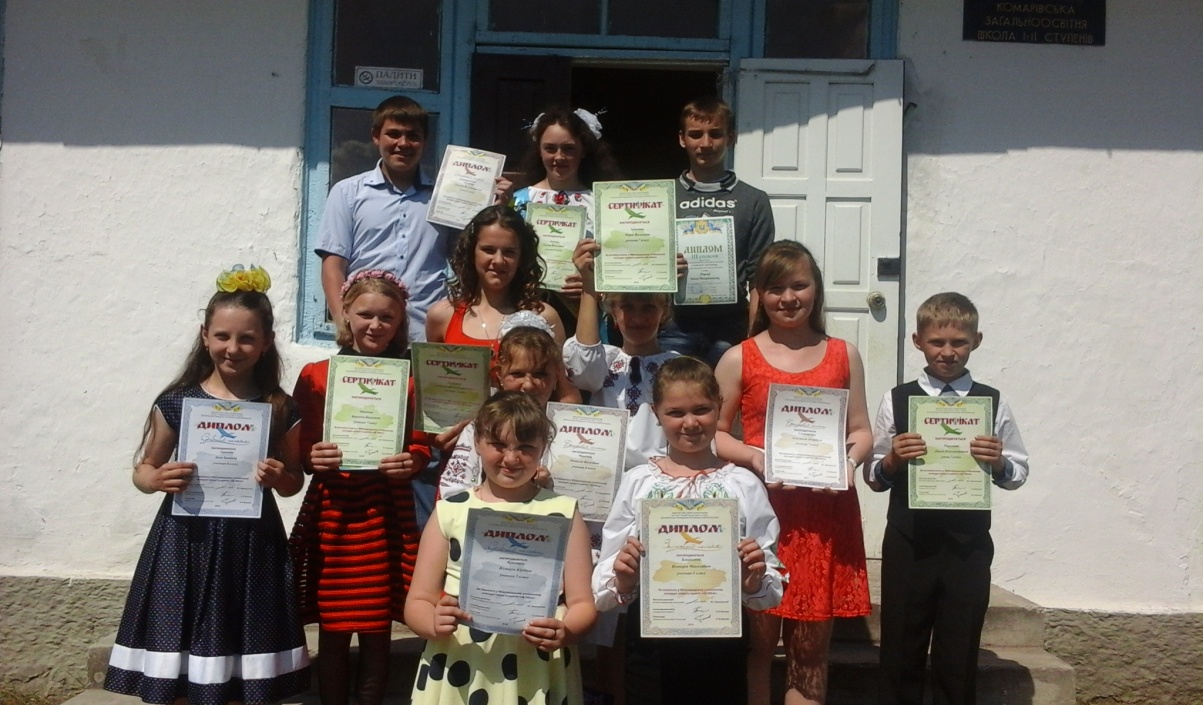 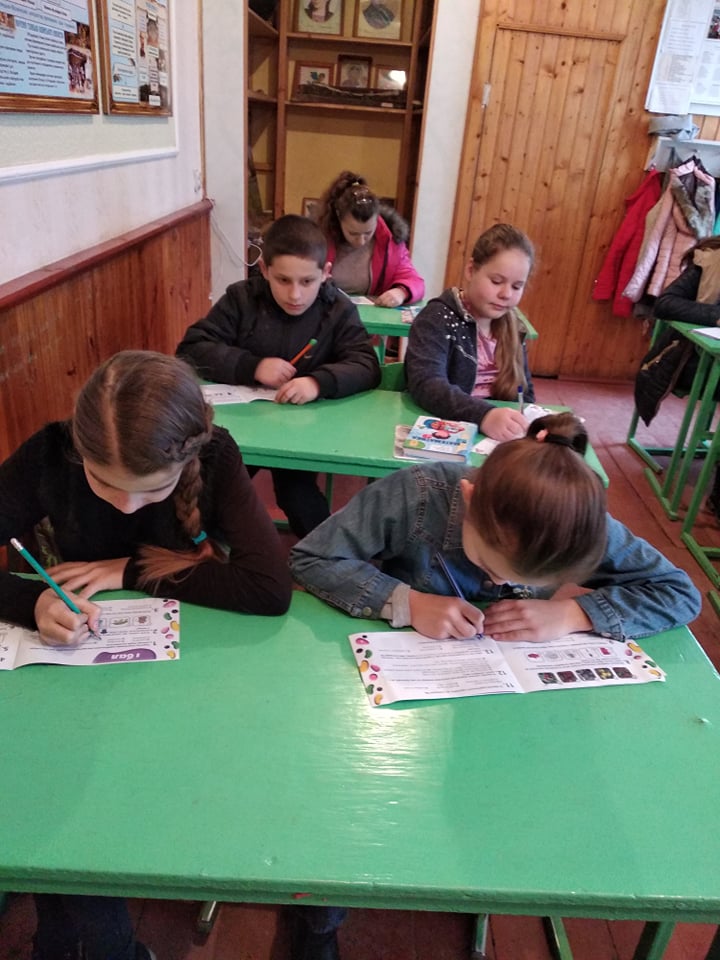 Історичний конкурс – “Лелека”
Математичний конкурс – “Кенгуру”
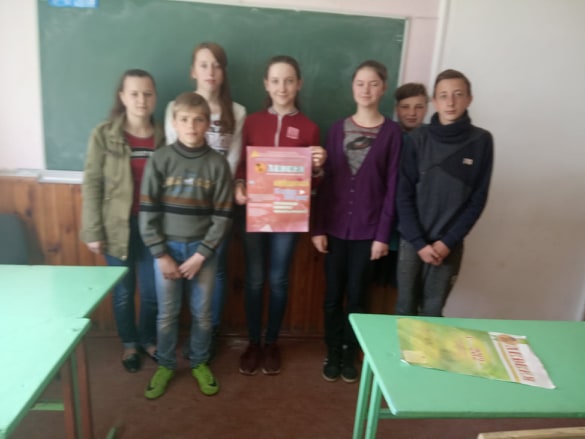 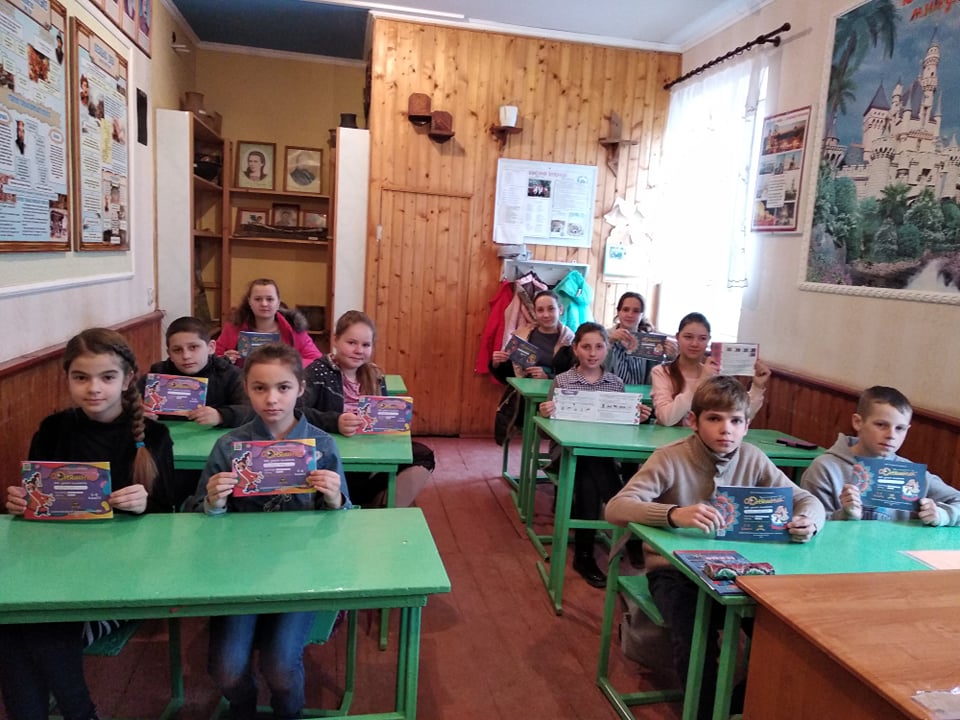 Мовний конкурс – “Соняшник”
Фізичний  конкурс – “Левеня”
Учнівська самодіяльність
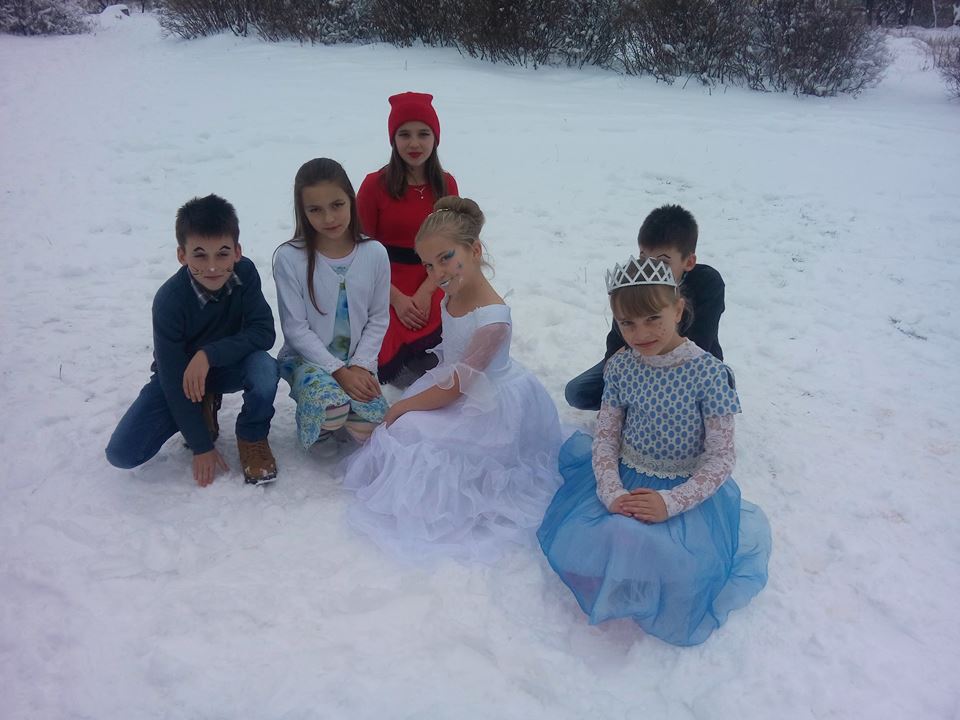 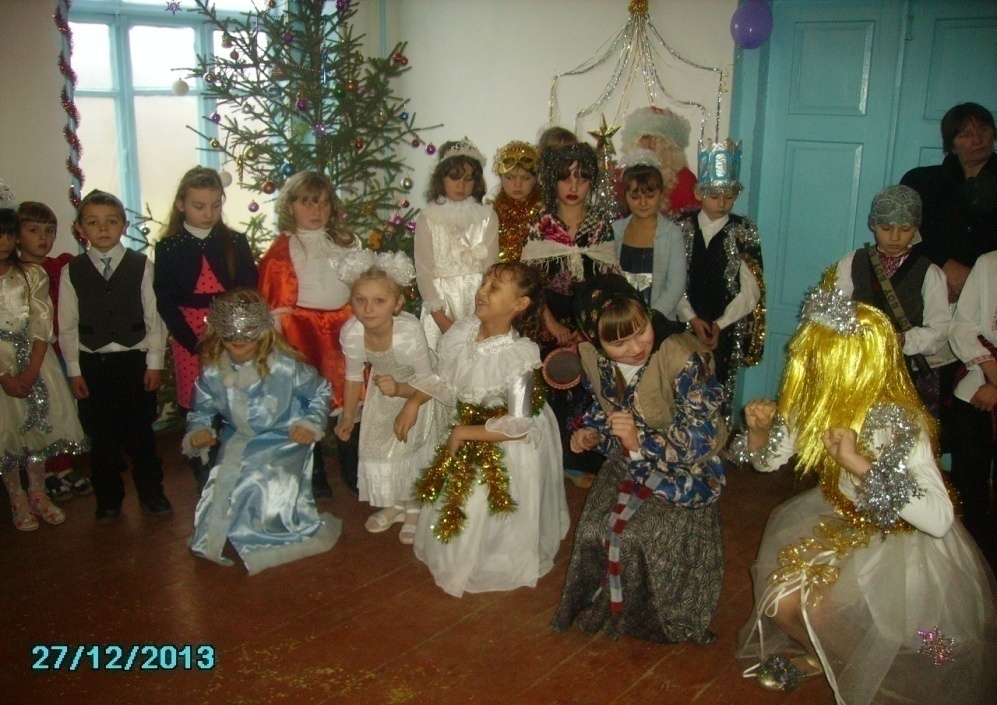 Зимовий карнавал
Святкування Нового року
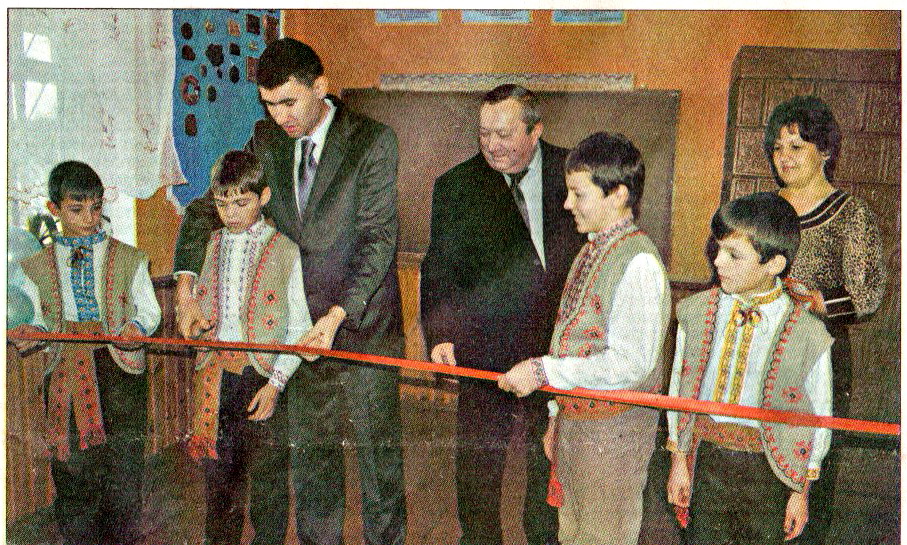 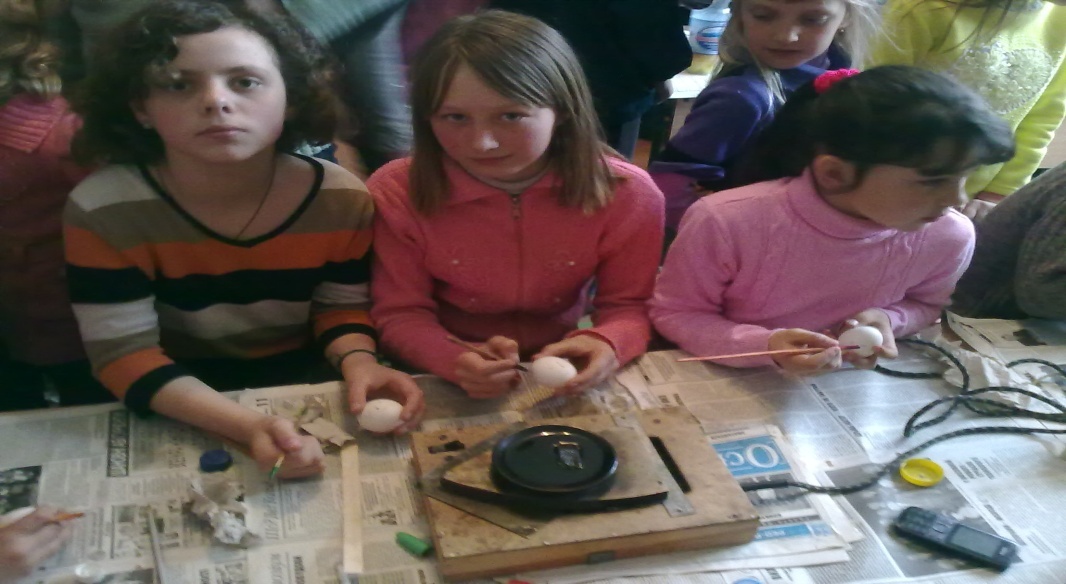 Майстер - клас з писанкарства
Відкриття комп'ютерного комплексу
Дозвілля дітей
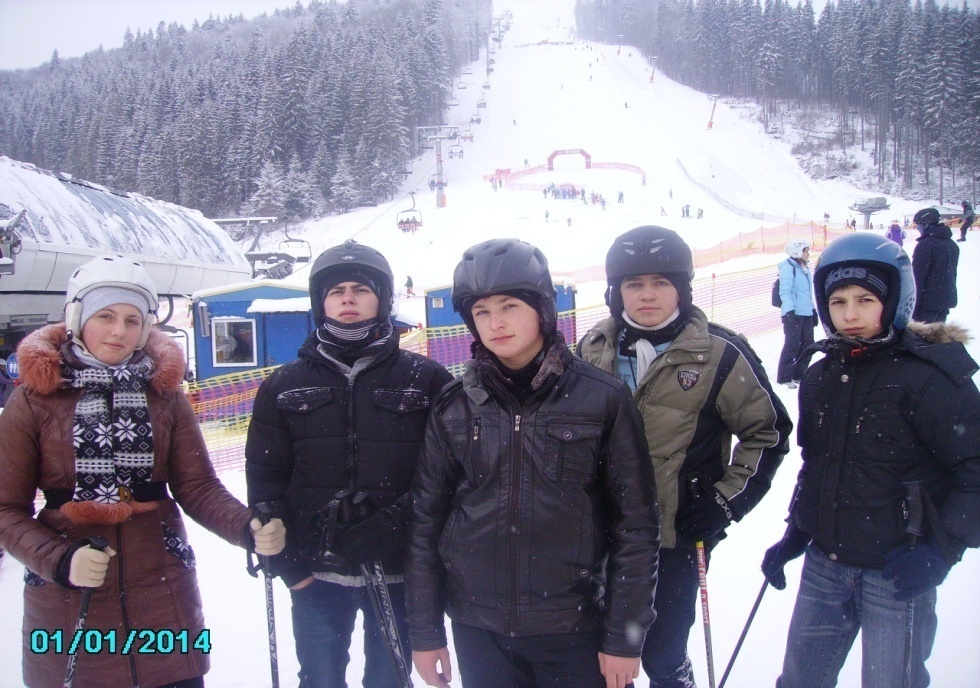 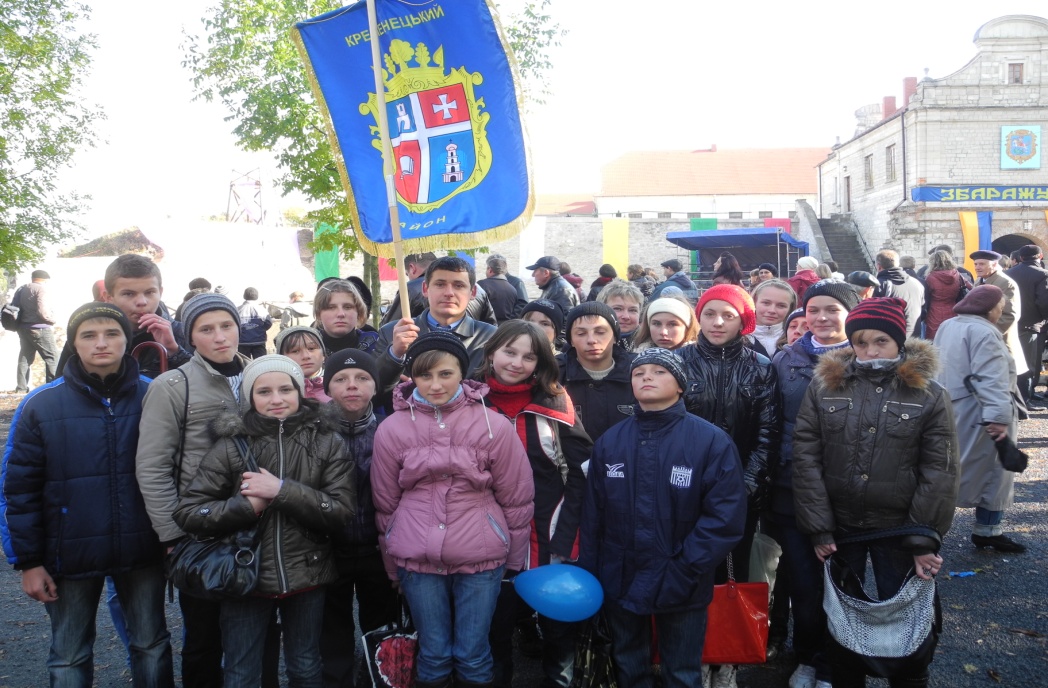 Відпочинок у Буковелі
Святкування 800-річчя м. Збаража
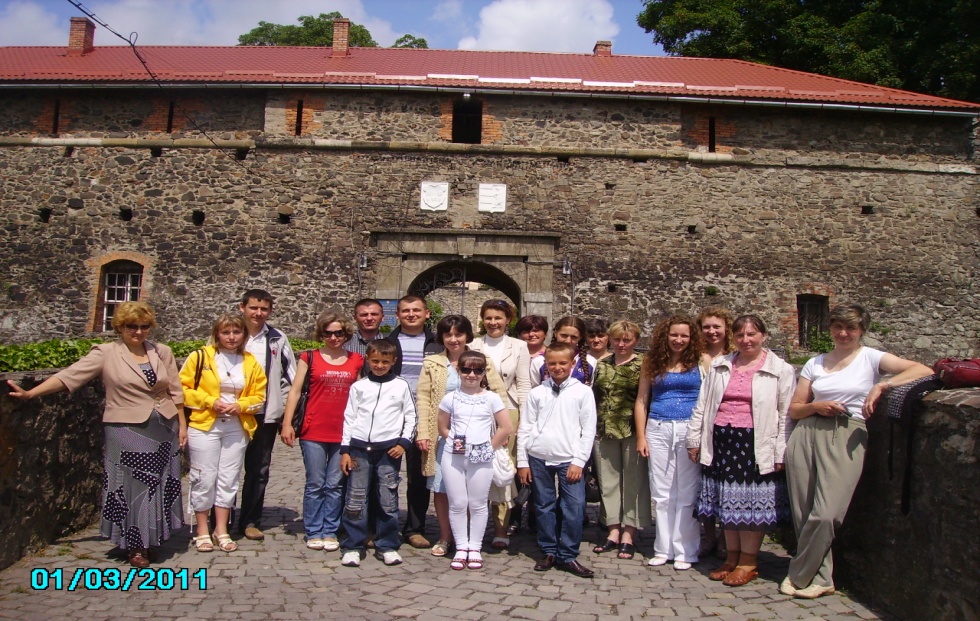 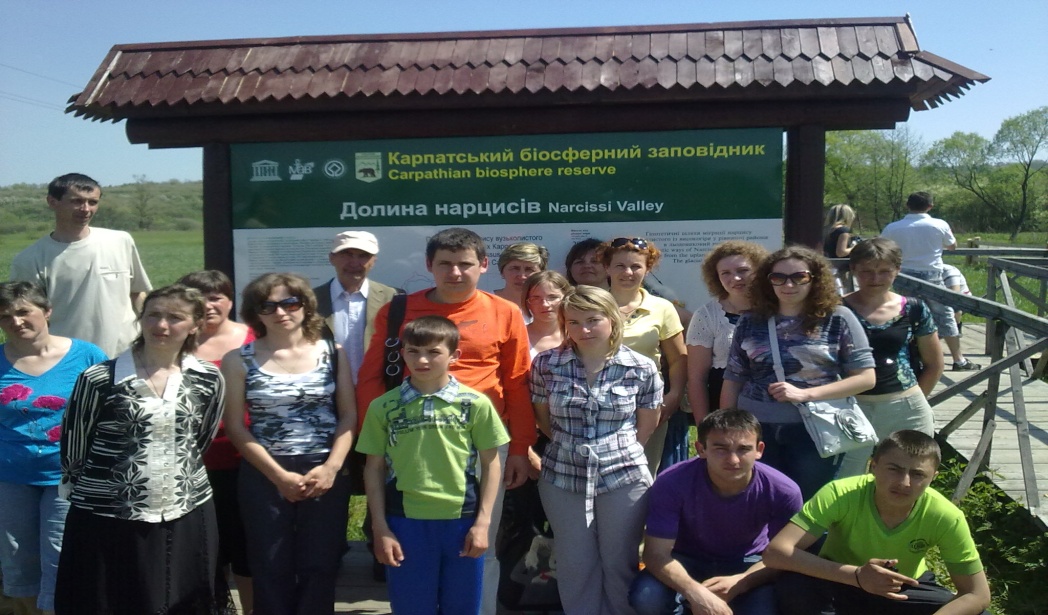 Долина нарцисів
Екскурсія – Ужгородський замок
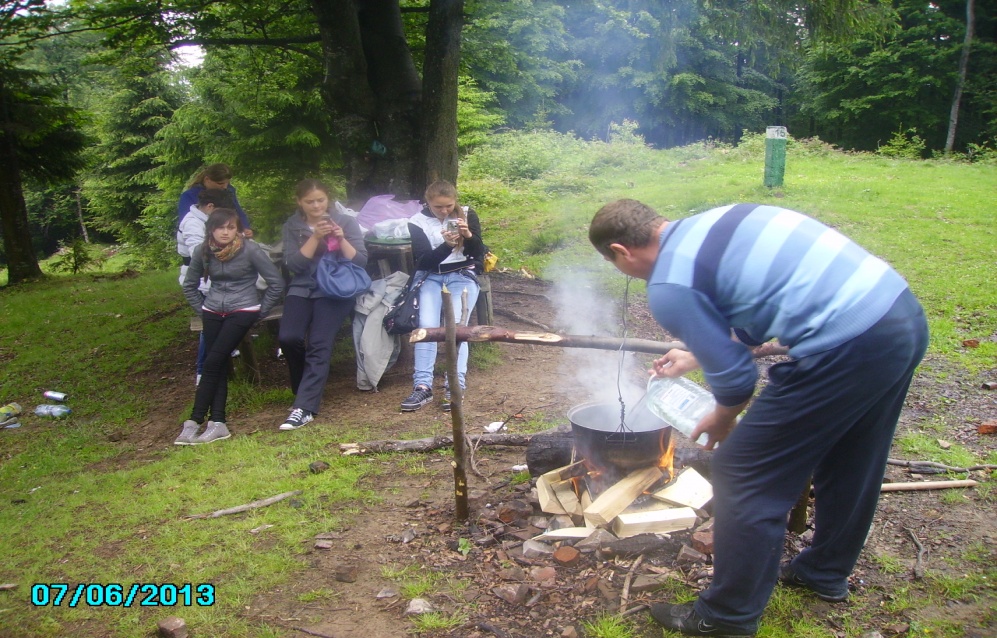 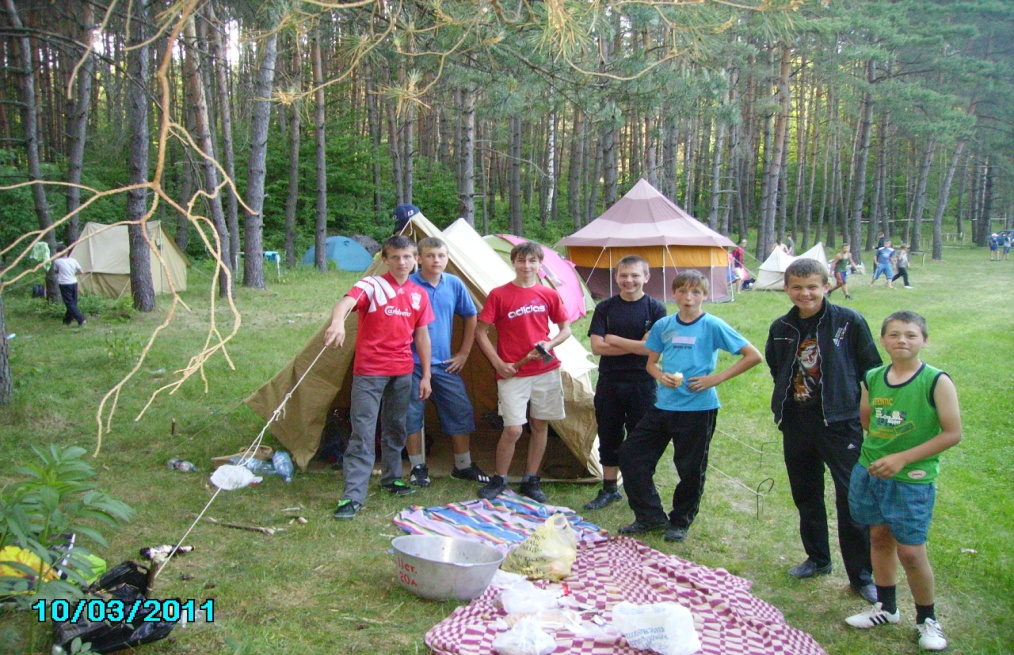 Відпочинок на  полонині
Турпохід у Стіжок
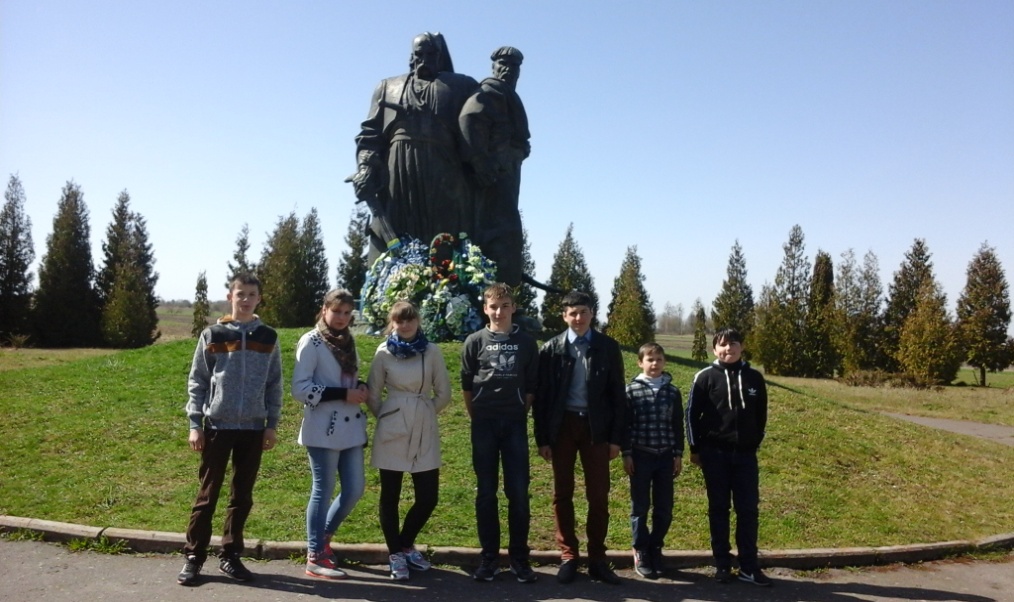 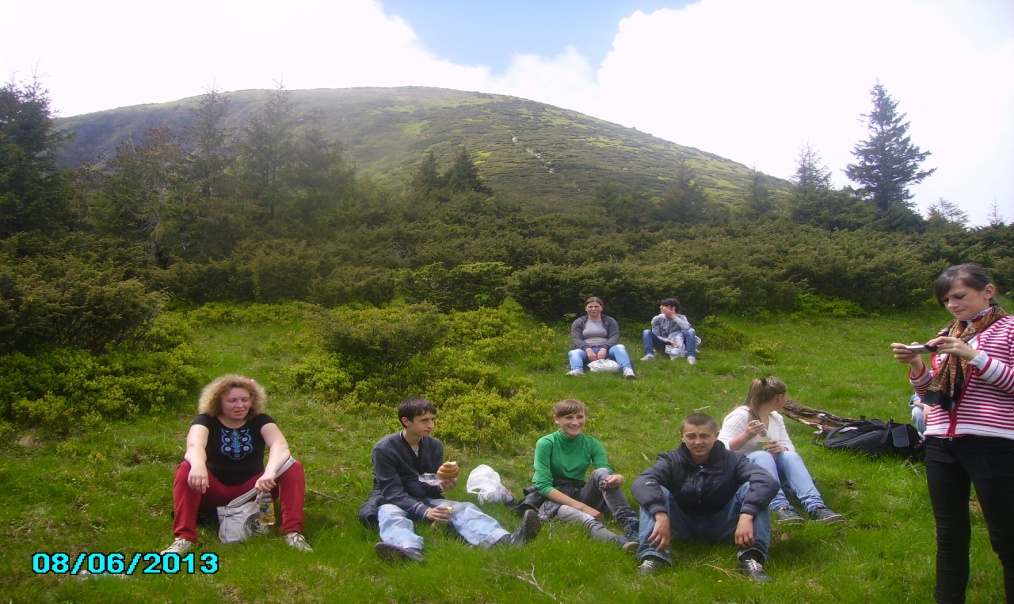 Козацькі могили
Підкорення Говерли
Дякую за увагу